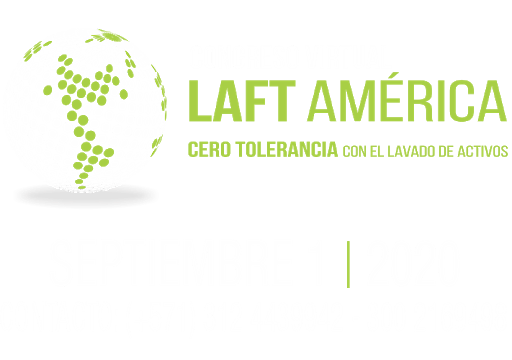 ¿Cómo mantener los SARLAFT 
en medio del nuevo aislamiento selectivo
 por el 
COVID-19?

Alberto Lozano Vila
Lozano Consultores - Infolaft
1 de septiembre de 2020
Colombia
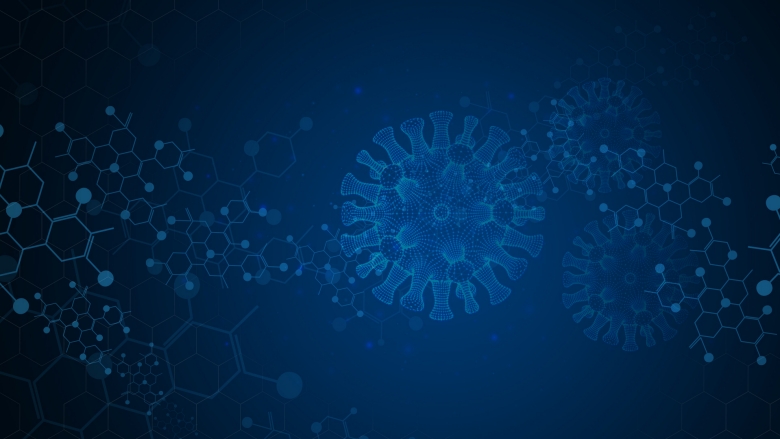 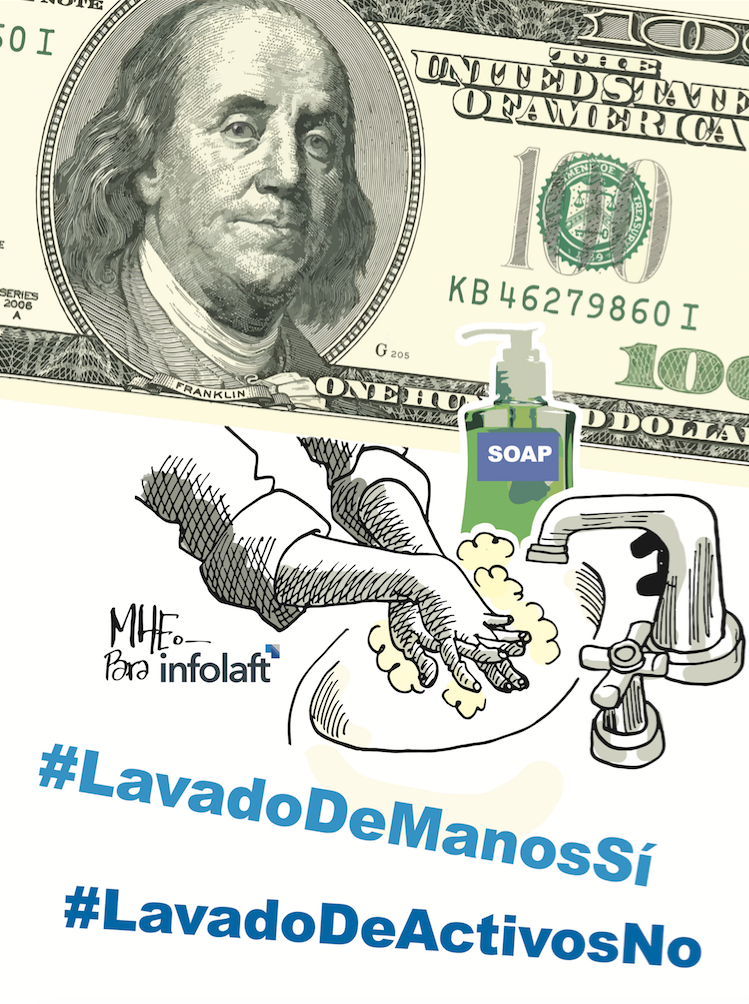 www.infolaft.com
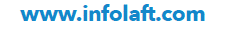 Congreso Virtual LAFT AMÉRICA - 2020
 Cero tolerancia con el Lavado de Activos1 de septiembre de 2020
Agenda Temática:
Covid-19 y su impacto.
¿Cómo retomar el SARLAFT con el levantamiento gradual de la cuarentena?
4
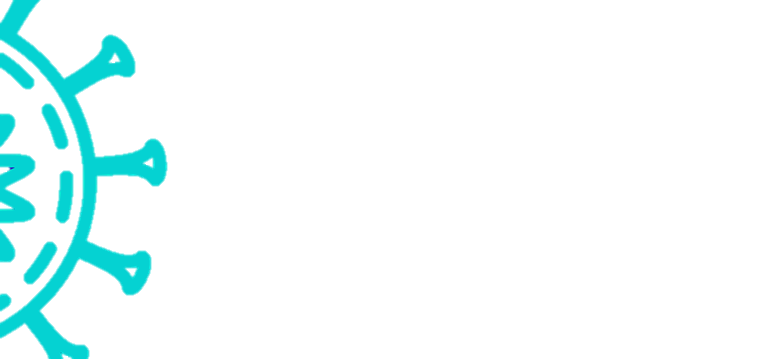 COVID-19
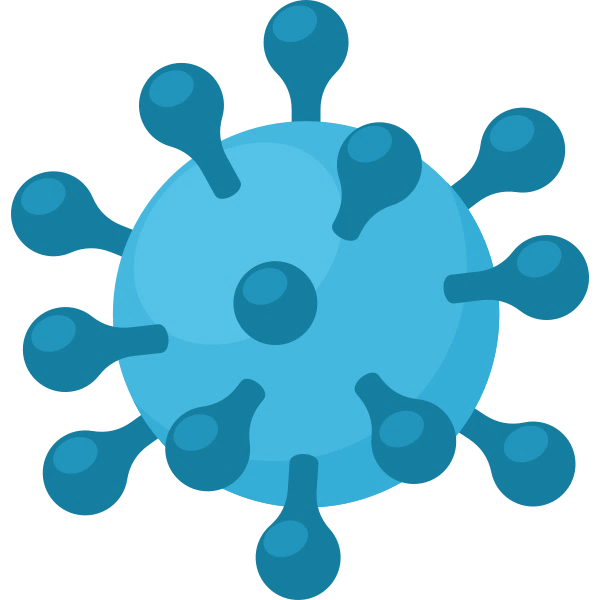 Y su impacto
Vender productos milagrosos
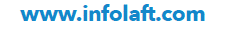 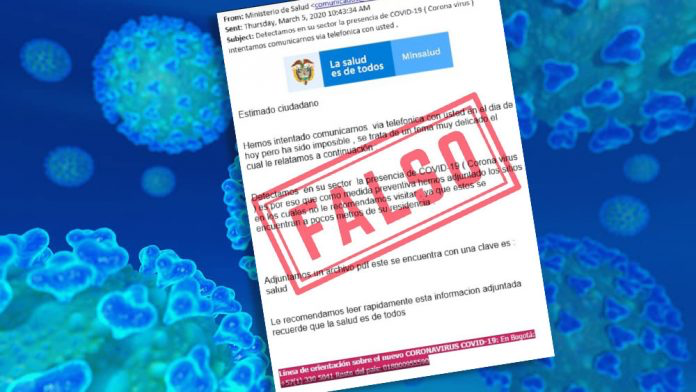 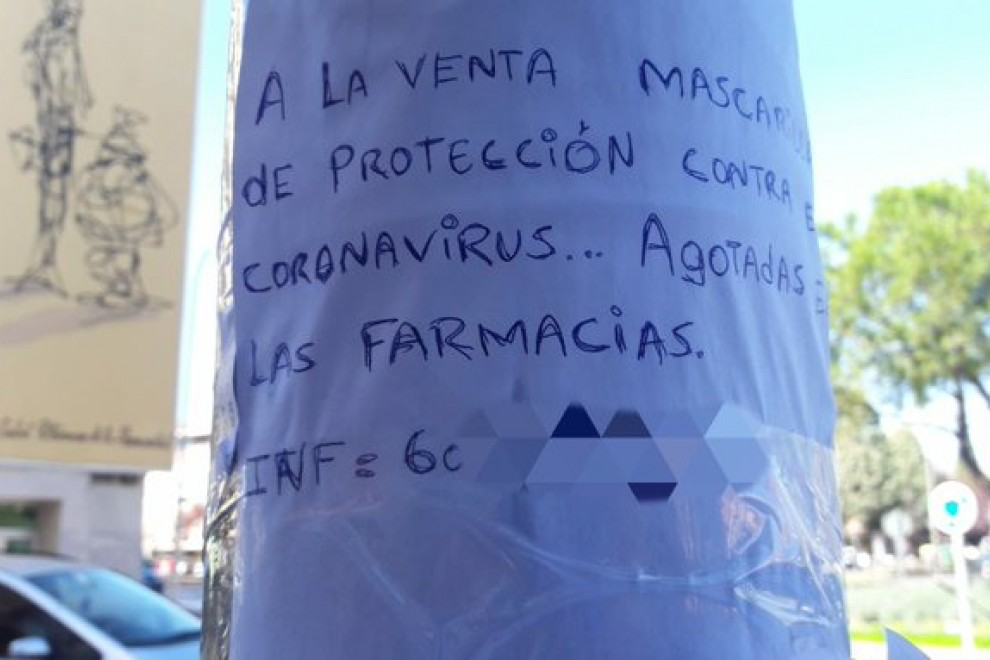 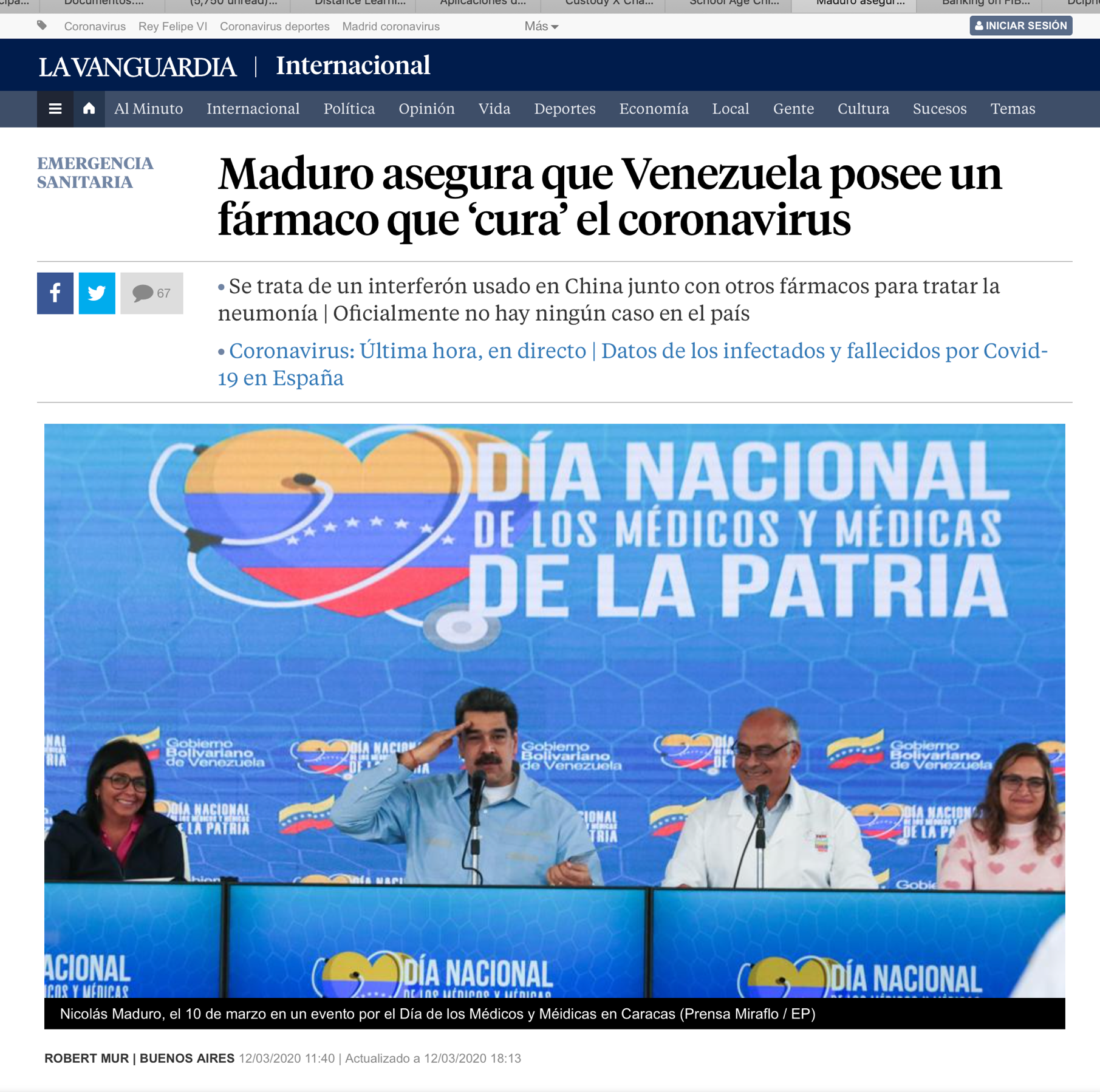 La UIF estadounidense (Fincen por su sigla en inglés)
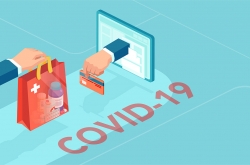 Solicitó a las entidades financieras que operan en esa jurisdicción estar “alerta ante la actividad financiera ilícita relacionada” con el Covid-19.
https://www.infolaft.com/la-uif-de-ee-uu-alerta-por-fraudes-relacionados-con-covid-19/
https://www.infolaft.com/la-uif-de-ee-uu-alerta-por-fraudes-relacionados-con-covid-19/
El organismo aconsejó a las instituciones financieras que “permanezcan alerta sobre transacciones maliciosas o fraudulentas similares a las que ocurren después de los desastres naturales”.
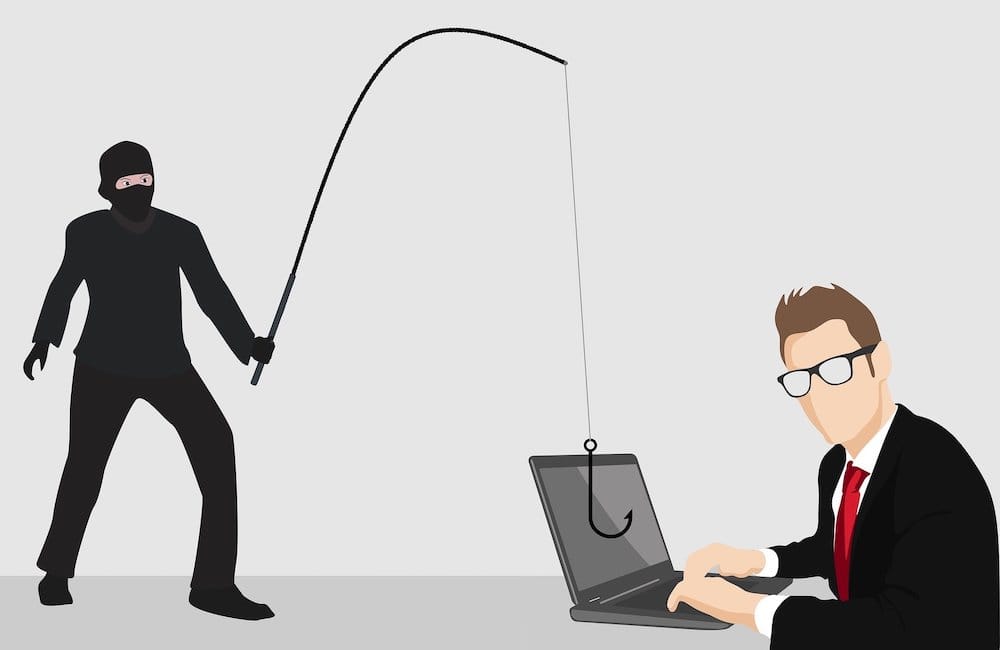 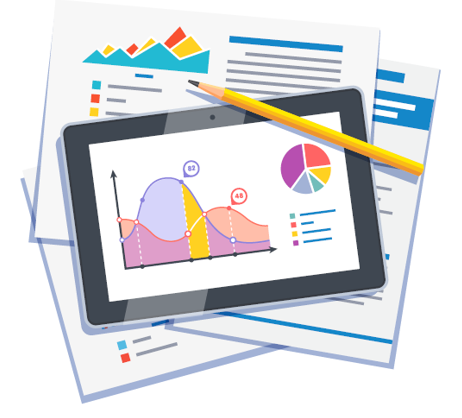 La UIF estadounidense (Fincen por su sigla en inglés) precisó que todos los reportes de operaciones sospechosas relacionados con la enfermedad deben ser marcados con el código “COVID-19” en el campo 2 de los formatos de ROS.
https://www.infolaft.com/la-uif-de-ee-uu-alerta-por-fraudes-relacionados-con-covid-19/
Tipologías de fraude relacionadas con el Covid-19
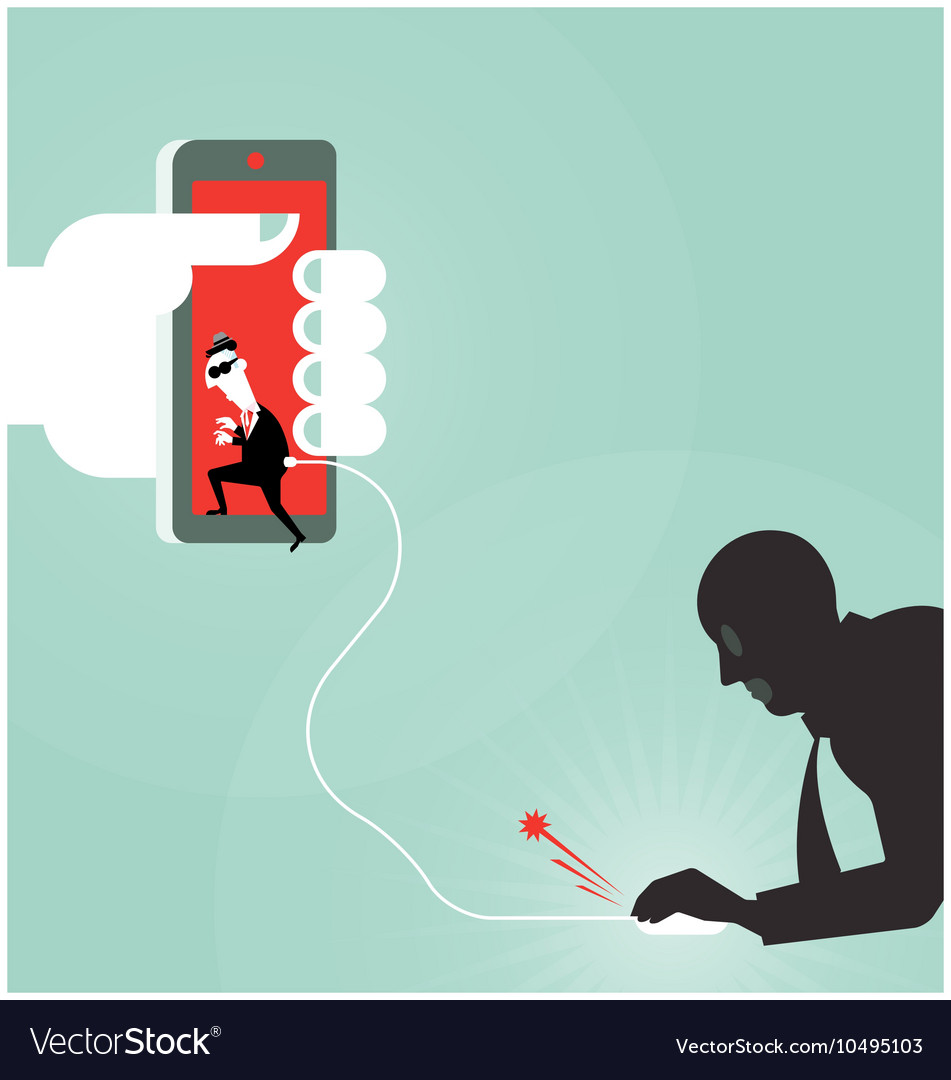 https://www.infolaft.com/la-uif-de-ee-uu-alerta-por-fraudes-relacionados-con-covid-19/
Delincuentes intentan solicitar donaciones, robar información personal o distribuir malware mediante la suplantación de organismos gubernamentales, tales como Organización Mundial de la Salud (OMS) o los centros para el control y la prevención de enfermedades.
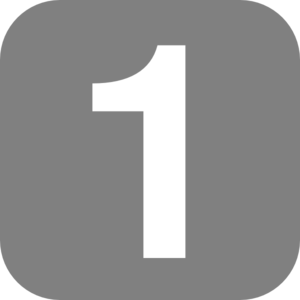 Alertada por la Comisión de Bolsa y Valores de los Estados Unidos (SEC por su sigla en inglés), ya que hay reportes de personas que afirman –falsamente– que los productos o servicios de empresas que cotizan en bolsa pueden prevenir, detectar o curar el coronavirus.
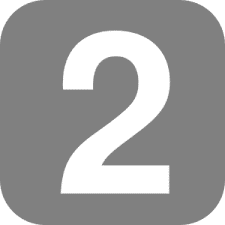 Basada en alertas de la Comisión Federal de Comercio de los EE. UU. (FTC por su sigla en inglés) y la Administración de Alimentos y Medicamentos de los EE. UU. (FDA por su sigla en inglés), según las cuales hay registro de empresas que venden productos no aprobados o mal etiquetados que hacen declaraciones de salud falsas relacionadas con COVID-19.
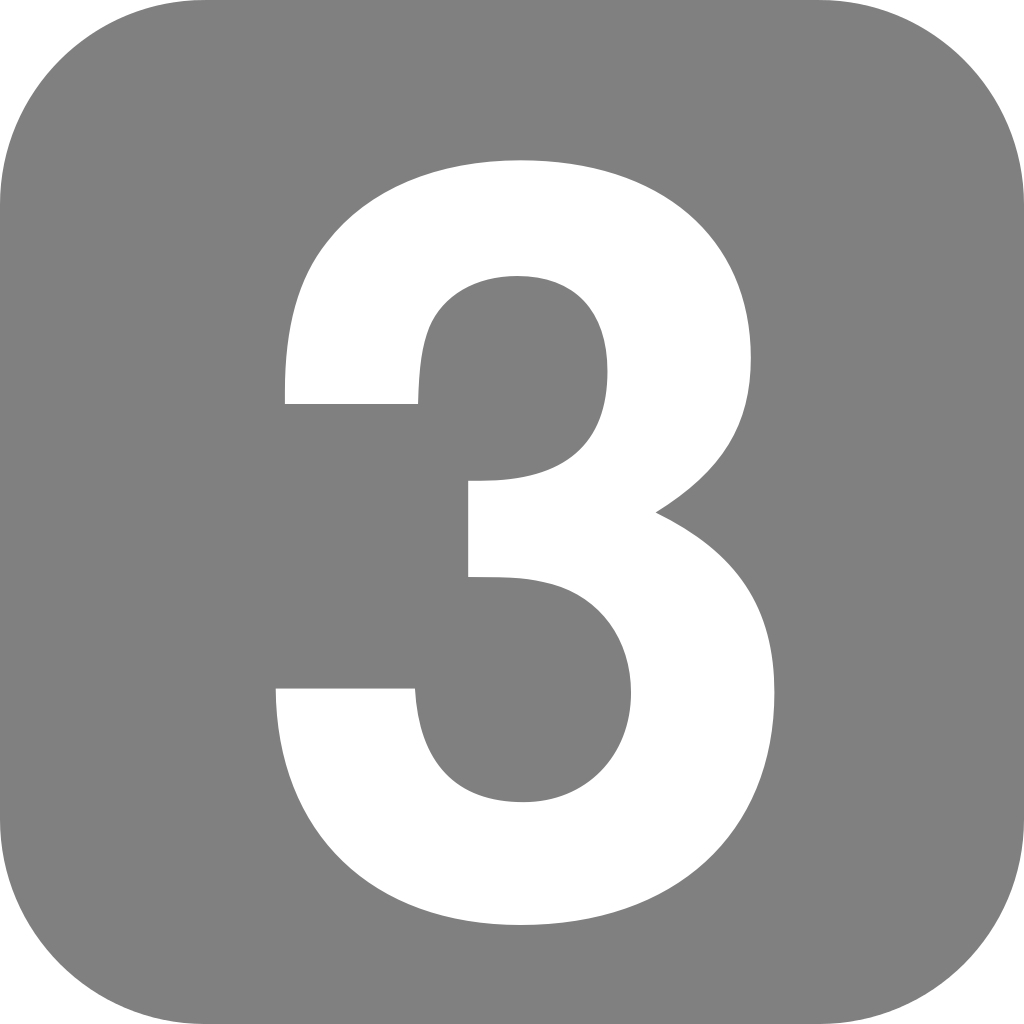 14
https://www.infolaft.com/la-uif-de-ee-uu-alerta-por-fraudes-relacionados-con-covid-19/
Comprar con sobreprecio
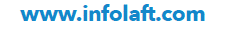 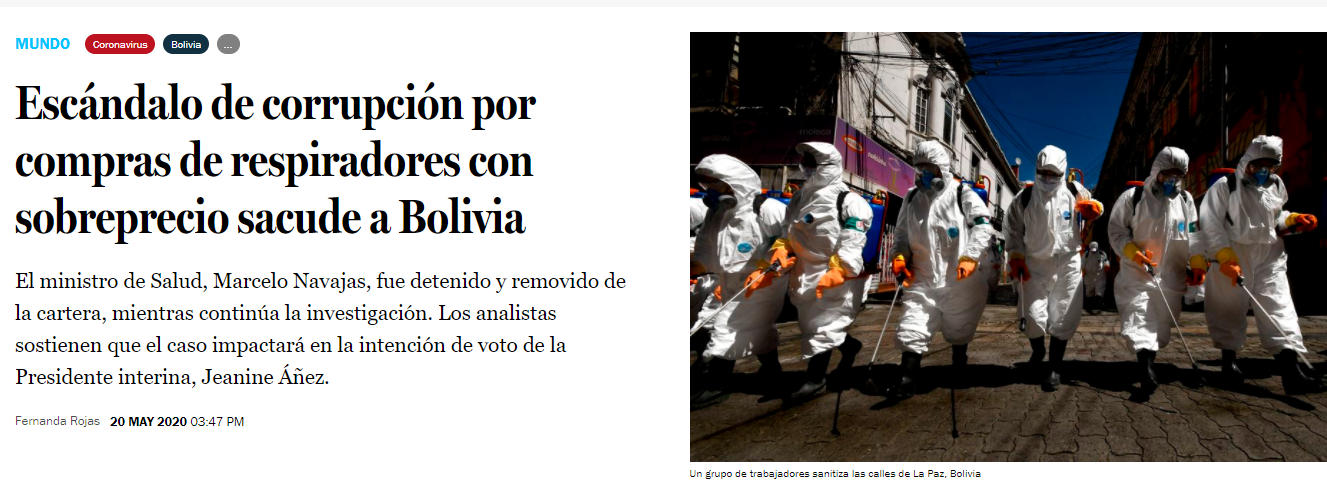 https://www.latercera.com/mundo/noticia/escandalo-de-corrupcion-por-compras-de-respiradores-con-sobreprecio-sacude-a-bolivia/MQVIFDTGJFG4THMBFMW3C2NSK4/
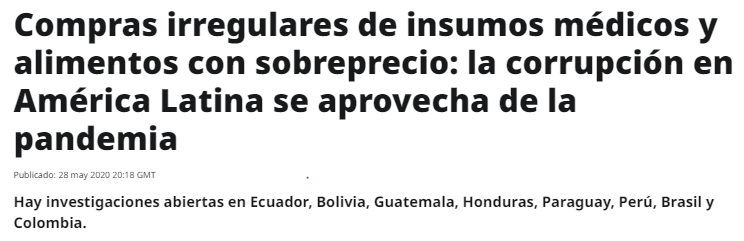 La mayoría de los casos están relacionados con la compra de insumos médicos para la atención de pacientes con coronavirus, material para el manejo de los fallecidos y adquisición de alimentos para brindar asistencia a la población vulnerable, cuya situación se ha agravado por las medidas de confinamiento puestas en marcha para detener la propagación del virus.
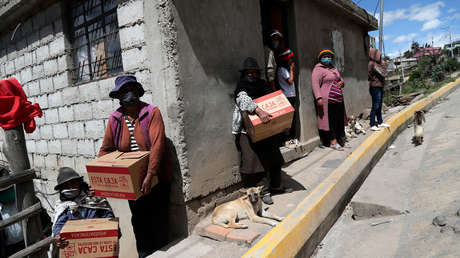 https://actualidad.rt.com/actualidad/354599-casos-corrupcion-destapados-america-latina-coronavirus
Congreso Virtual LAFT AMÉRICA - 2020
 Cero tolerancia con el Lavado de Activos1 de septiembre de 2020
Agenda Temática:
Covid-19 y su impacto.
¿Cómo retomar el SARLAFT con el levantamiento gradual de la cuarentena?
18
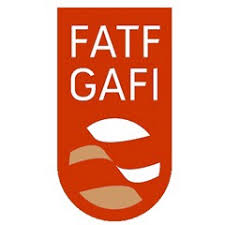 En un reciente reporte, el Grupo de Acción Financiera Internacional (GAFI) reconoce que, debido a la crisis, se requieren “soluciones innovadoras” para identificar a los clientes.
https://www.infolaft.com/el-mundo-flexibiliza-la-debida-diligencia-debido-al-covid-19/
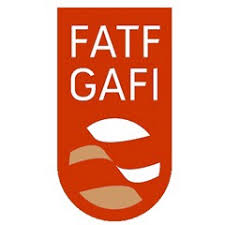 Debida diligencia: medidas simplificadas
En algunos países se ha autorizado a las entidades financieras y demás sujetos obligados a “aplicar medidas simplificadas de debida diligencia cuando se identifiquen riesgos más bajos”.
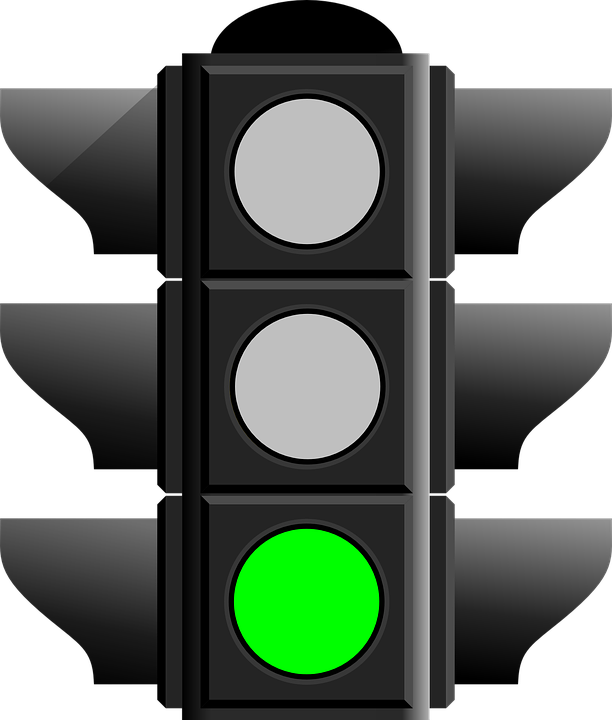 https://www.infolaft.com/el-mundo-flexibiliza-la-debida-diligencia-debido-al-covid-19/
Debida diligencia y documentos vencidos
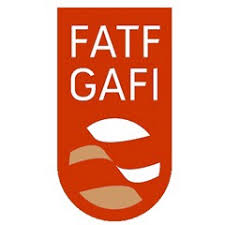 Respecto a la identificación de los clientes, varias autoridades nacionales ALA/CFT han permitido a los sujetos obligados aceptar copias digitales de documentos e incluso documentos “recientemente vencidos” para verificar la entidad de los individuos.
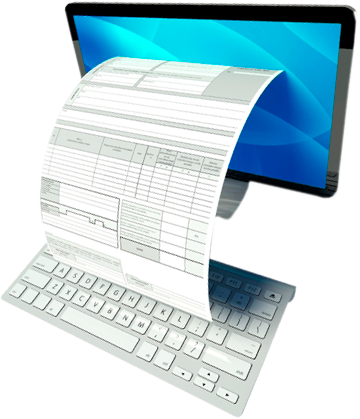 https://www.infolaft.com/el-mundo-flexibiliza-la-debida-diligencia-debido-al-covid-19/
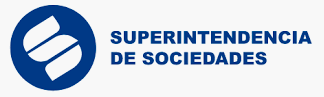 La Superintendencia de Sociedades expidió hace algunos días un documento titulado ‘Guía sobre nuevos riesgos en el lavado de activos y la financiación del terrorismo asociados al Covid-19’.
https://www.infolaft.com/supersociedades-da-10-consejos-para-prevenir-el-la-ft-en-la-emergencia/
Planes de continuidad
Implementación de medidas LA/FT con un enfoque basado en riesgos.

Protocolos de teletrabajo
Adoptar protocolos claros de trabajo con el objetivo de mantener un optimo funcionamiento del SAGRLAFT.

Nuevo enfoque
Hacer uso de un enfoque de debida diligencia del cliente y demás contrapartes basado en los nuevos riesgos asociados al COVID-19.
https://www.infolaft.com/supersociedades-da-10-consejos-para-prevenir-el-la-ft-en-la-emergencia/
Identificar los riesgos asociados
Dicha identificación de riesgos asociados al COVID-19 debe hacerse de cara al tipo de negocio, la operación, el tamaño, las áreas geográficas donde opera la empresa, entre otras características particulares.

Uso responsable de canales digitales
La Supersociedades recomienda hacer un uso responsable de los servicios digitales financieros y no financieros.

Mejor monitoreo
Procurar mayor y mejor monitoreo en las transacciones financieras, sobre todo en las electrónicas de orden internacional.
https://www.infolaft.com/supersociedades-da-10-consejos-para-prevenir-el-la-ft-en-la-emergencia/
Aprovechar la identificación digital
Hacer uso de la identidad digital para identificar a los clientes en la incorporación y al realizar transacciones.
Para ello, se podrá́ hacer uso de herramientas tales como la guía de identidad digital publicada por el Grupo de Acción Financiera Internacional (Gafi).

Apoyarse en la tecnología
Hacer uso de todas las herramientas y aplicativos disponibles en las empresas para identificar operaciones inusuales o sospechosas.
https://www.infolaft.com/supersociedades-da-10-consejos-para-prevenir-el-la-ft-en-la-emergencia/
Buscar los soportes
Apoyarse en el uso de canales electrónicos y digitales con el fin de obtener los soportes de las operaciones, negocios y contratos.

Documentar y documentar
Dejar documentado el análisis de cada situación que pueda ser una fuente de riesgo LA/FT asociado al Covid-19, con el fin de implementar los controles necesarios y facilitar su seguimiento.
https://www.infolaft.com/supersociedades-da-10-consejos-para-prevenir-el-la-ft-en-la-emergencia/
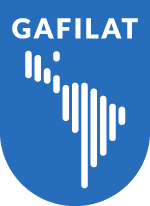 Gafilat recomienda enfocar análisis en operaciones de las PEP
La Presidenta pro témpore del Grupo de Acción Financiera de Latinoamérica (Gafilat) afirmó que se espera que los sujetos obligados enfoquen sus recursos en hacer una “verificación mayor cuando se trata de transacciones realizadas con esos clientes”.
https://www.infolaft.com/gafilat-recomienda-enfocar-analisis-en-operaciones-de-las-pep/
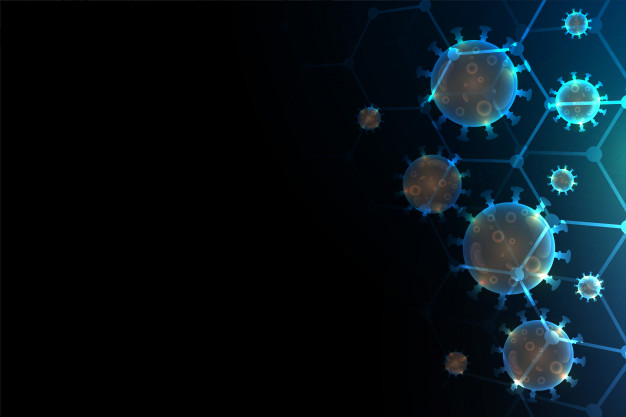 Debido a la emergencia se presume la legitimidad de dichas transacciones, toda vez que pueden tener como finalidad la adquisición de insumos médicos para clínicas y hospitales o la compra de alimentos para poblaciones vulnerables.
Sin embargo, los oficiales de cumplimiento no pueden olvidar el riesgo asociado que tienen las PEP.
¿Qué dicen las recomendaciones del GAFI?
Recomendación 12 del Grupo de Acción Financiera Internacional (GAFI), las instituciones financieras deben aplicar medidas de control más estrictas a las operaciones realizadas por las contrapartes catalogadas como PEP.
https://www.infolaft.com/gafilat-recomienda-enfocar-analisis-en-operaciones-de-las-pep/
Mayor cuidado: el mensaje del Gafilat
Se espera que los sujetos obligados enfoquen sus recursos en hacer una “verificación mayor cuando se trata de transacciones realizadas con esos clientes”.
https://www.infolaft.com/gafilat-recomienda-enfocar-analisis-en-operaciones-de-las-pep/
El propio Gafilat emitió el pasado 8 de abril un informe en que alertó de “un posible repunte en delitos relacionados con corrupción”.

De hecho, el organismo regional manifestó que ante la crisis actual y “por la necesidad y urgencia que supone un estado de emergencia nacional, los procedimientos de adquisición de bienes son flexibilizados, lo que supone un mayor riesgo de corrupción”.
https://www.infolaft.com/gafilat-recomienda-enfocar-analisis-en-operaciones-de-las-pep/
Manipular los mercados (acciones, dólar)
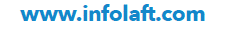 Robar información (varias modalidades)
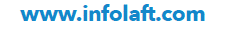 Ejemplos de hackeo… ingeniería social…
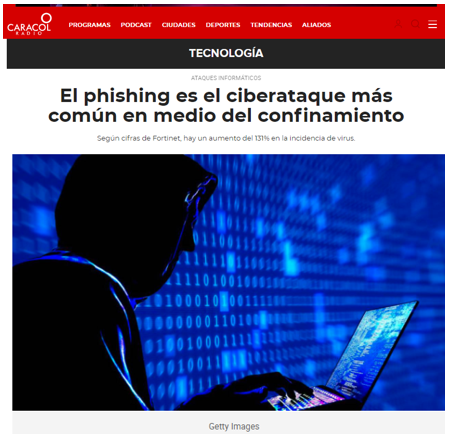 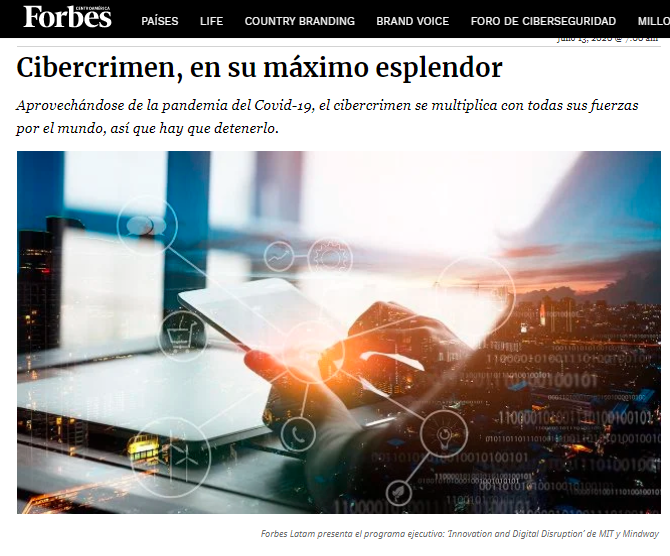 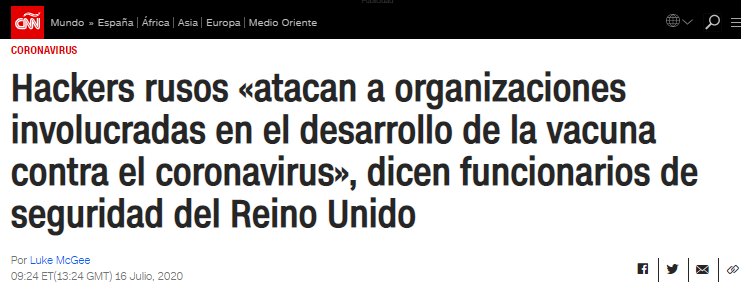 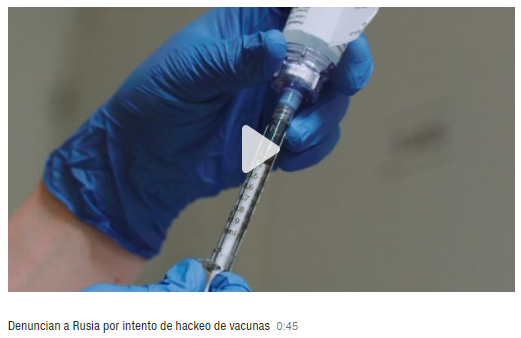 https://cnnespanol.cnn.com/2020/07/16/hackers-rusos-atacan-a-organizaciones-involucradas-en-el-desarrollo-de-la-vacuna-contra-el-coronavirus-dicen-funcionarios-de-seguridad-del-reino-unido/
Desviar recursos públicos
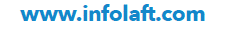 Ayudas, subsidios
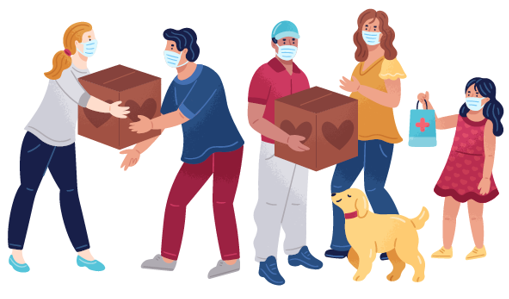 No pagar o no cumplir
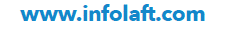 Usan la crisis como excusa
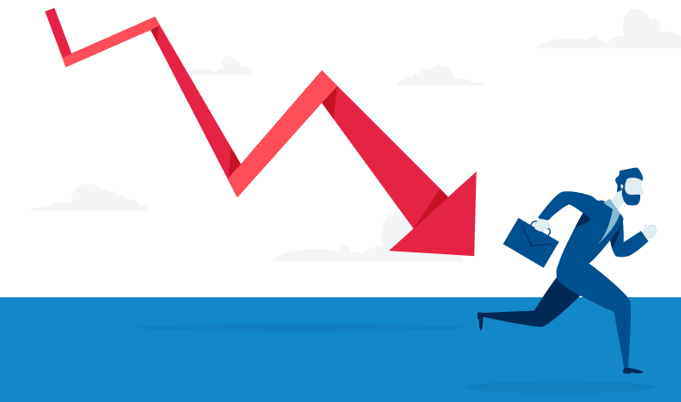 Crear problemas donde no existen
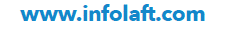 Cifras falsas, enfermos falsos
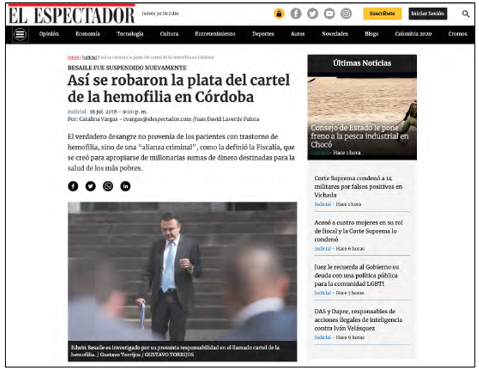 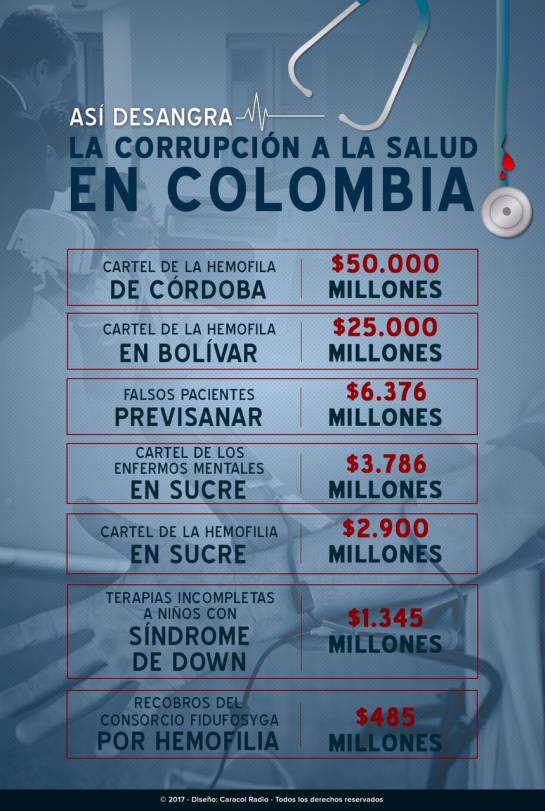 Canalizar las ayudas y manejar los recursos
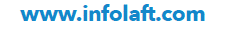 Montar empresas o entidades sin ánimo de lucro (ESAL) para apropiarse de los recursos.
Se trata de una especie de empresa fachada.
Así pueden hacer todas las anteriores.
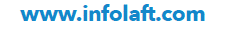 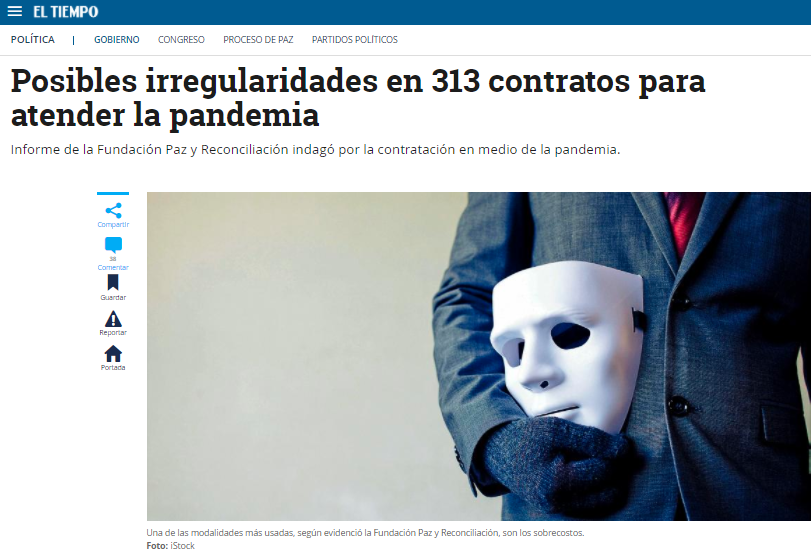 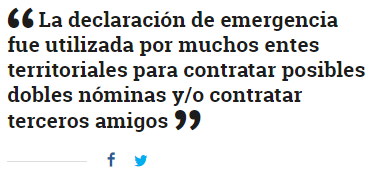 https://www.eltiempo.com/politica/gobierno/coronavirus-posibles-irregularidades-en-contratos-para-la-pandemia-498348
Resumen
Vender productos milagrosos
Comprar con sobreprecio
Manipular los mercados (acciones, dólar)
Robar información (varias modalidades)
Desviar recursos públicos
No pagar o no cumplir
Crear problemas donde no existen
Canalizar las ayudas y manejar los recursos
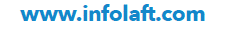 Durante este tiempo de emergencia por el Covid-19, en Infolaft hemos elaborado y publicado 70 artículos, entrevistas y material especializado para prevenir el LA/FT en medio de esta nueva realidad.
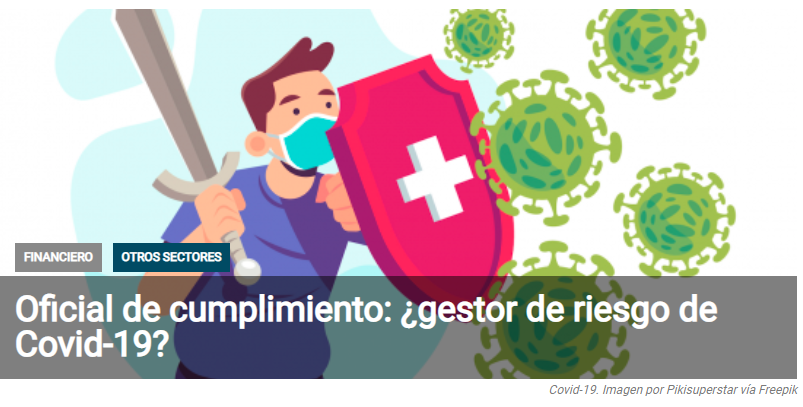 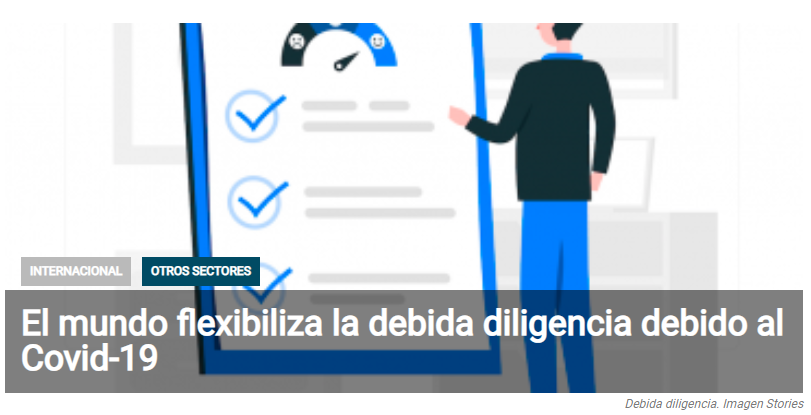 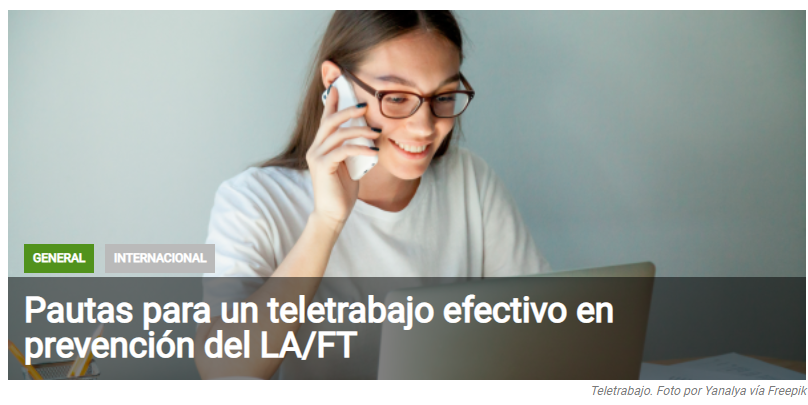 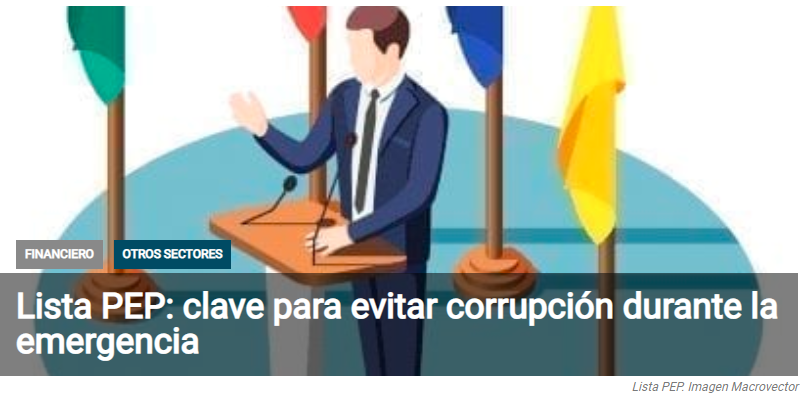 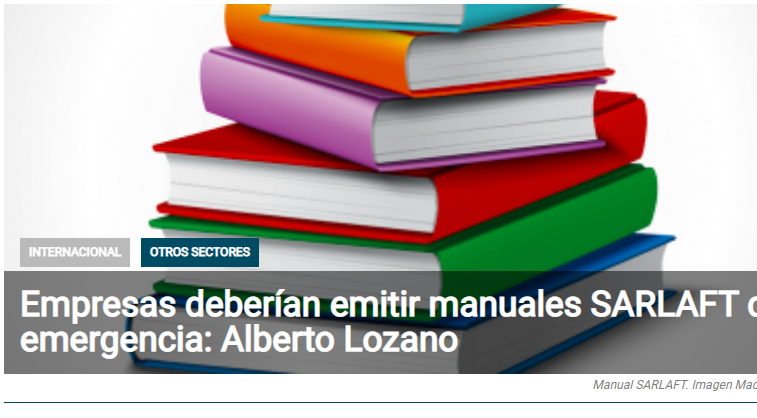 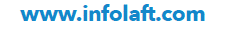 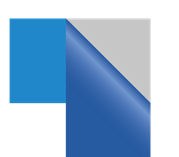 Gracias
Alberto Lozano Vila
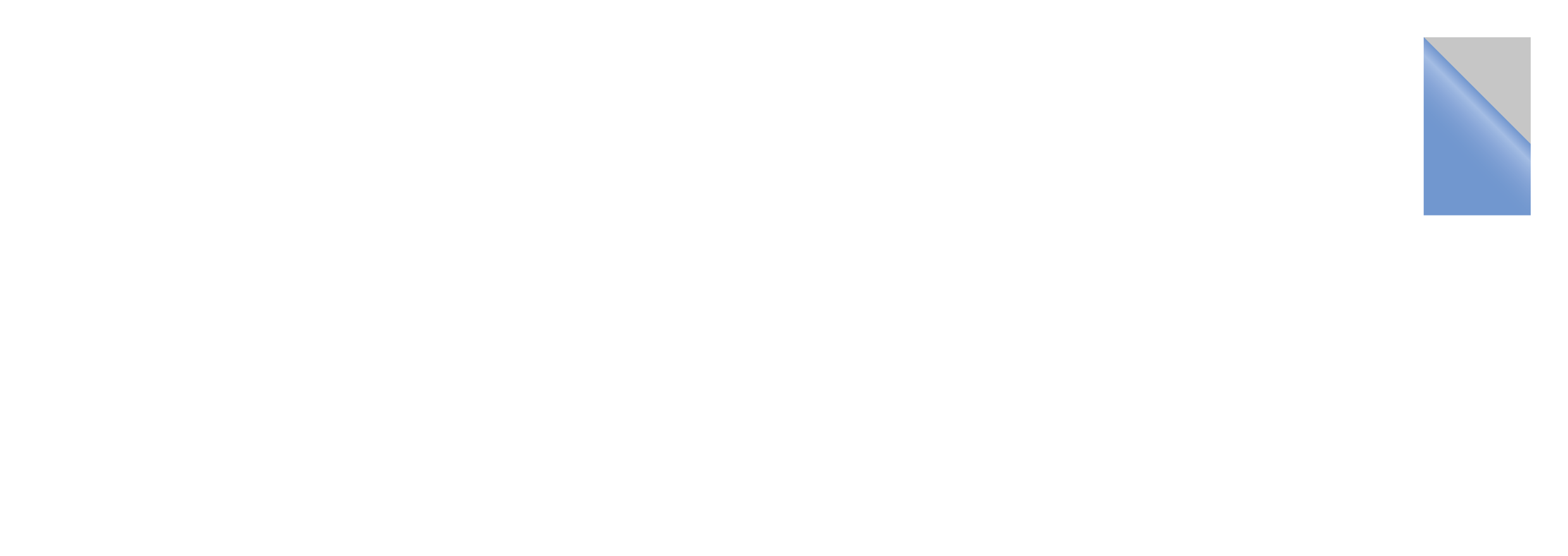 comunicaciones@infolaft.com
Carrera 4 #72A-35 Oficina 701
Bogotá, D.C. – Colombia
T. (571) 317 5563
Twitter: @infolaft
Facebook: Infolaft
Linkedin: Infolaft   
https://www.linkedin.com/company/infolaft
www.infolaft.com
49